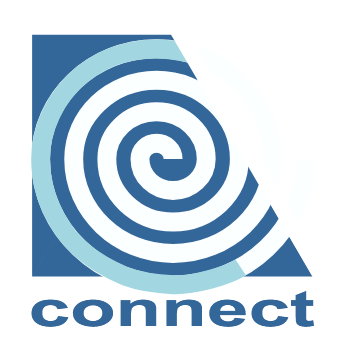 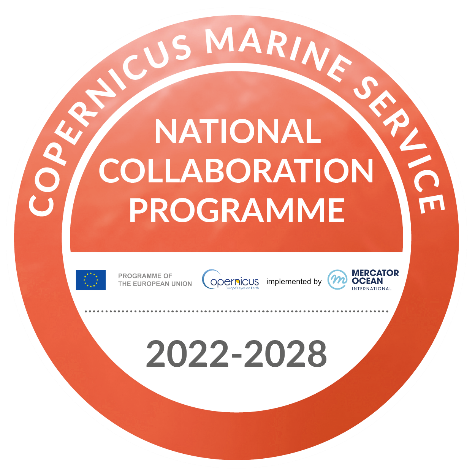 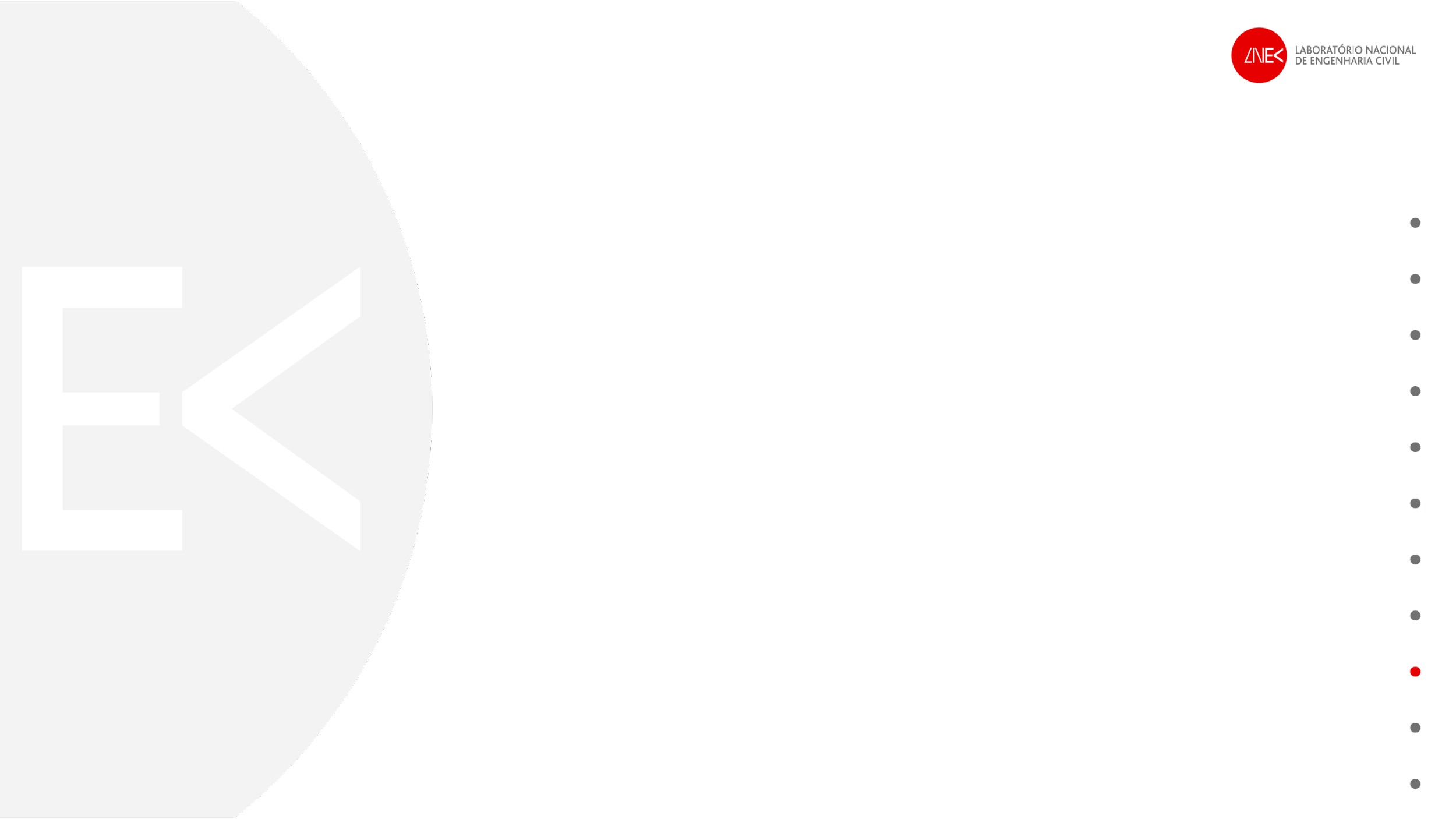 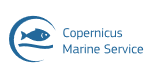 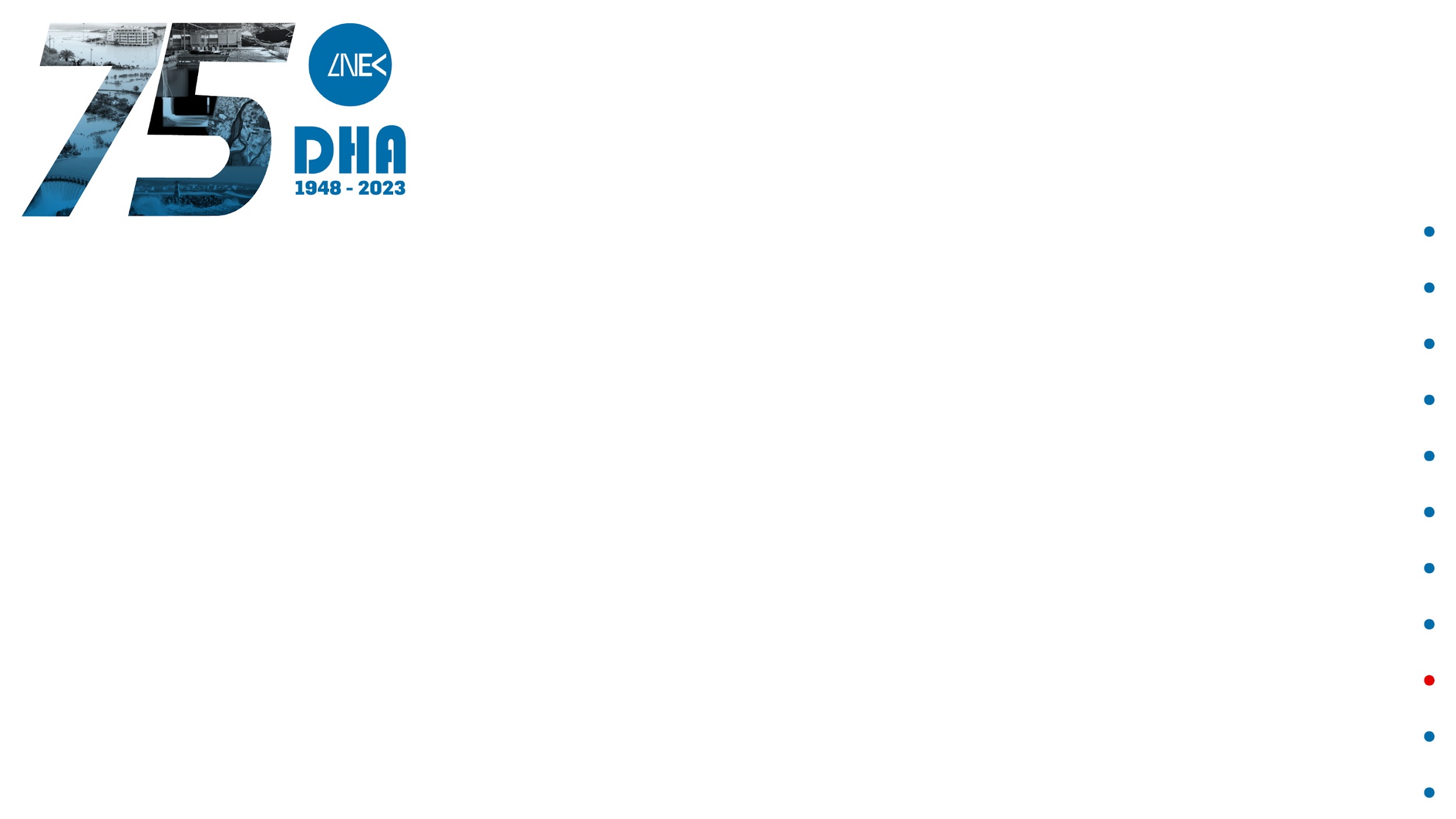 CONNECT: Tagus river-to-ocean collaboratory for thematic digital twins and collaborative managementMarta Rodrigues, Anabela Oliveira, Gonçalo de Jesus, André Fortunato, Ricardo Martins, Zahra Mardani, Elsa Alves
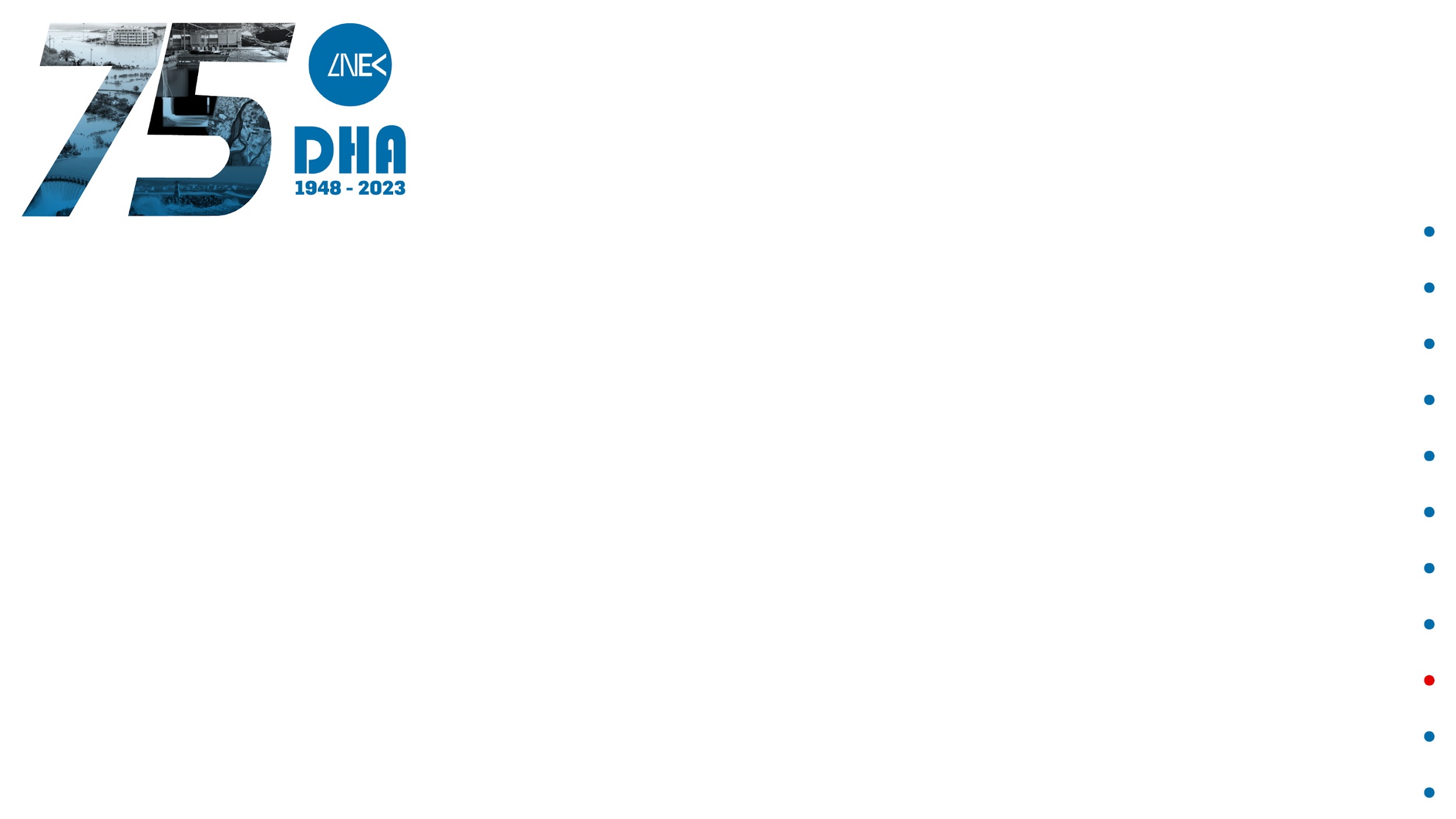 EGI 2024, September 30, 2024 to October 4, 2024, Lecce, Italy
CONNECT - local COastal moNitoriNg sErviCe for PorTugal
Copernicus Marine – User – EU Coastal Monitoring Pilot Demonstrations (22050-COP-INNO USER)
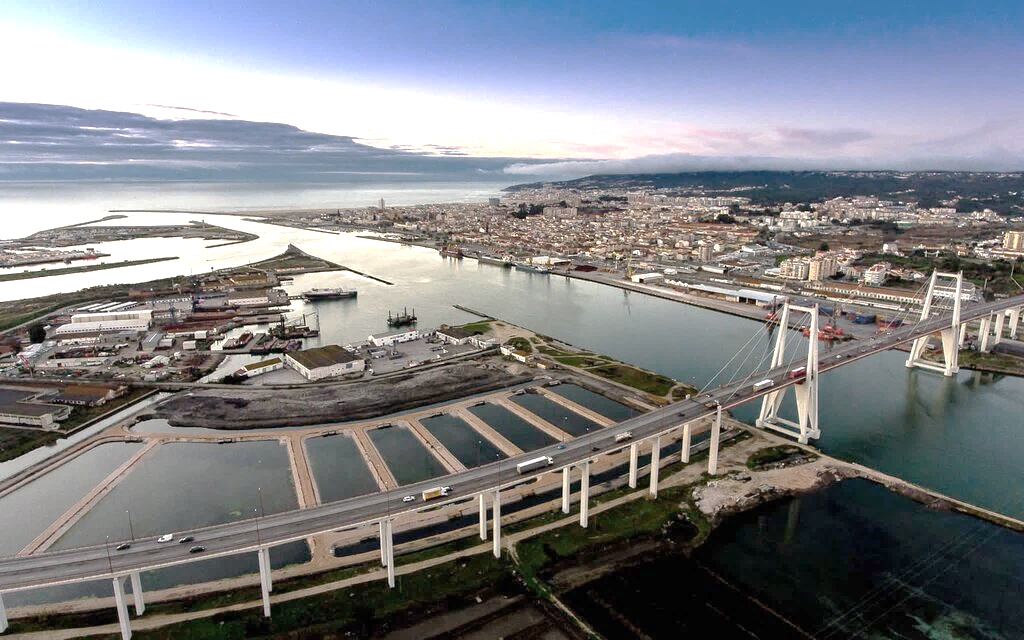 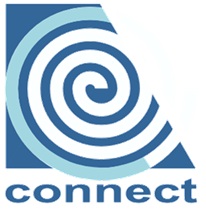 Goals CONNECT
Develop Digital Twins to:
Support the evaluation of theecological status of estuaries (WFD)

Quantify land inputs to the adjacentcoastal waters (MSFD)

Anticipate inundation events (Floods Directive)

Build tailor-made products and facilitate access to them
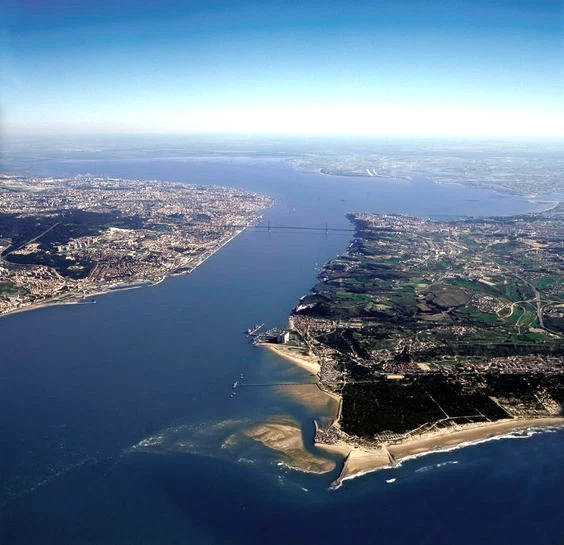 2
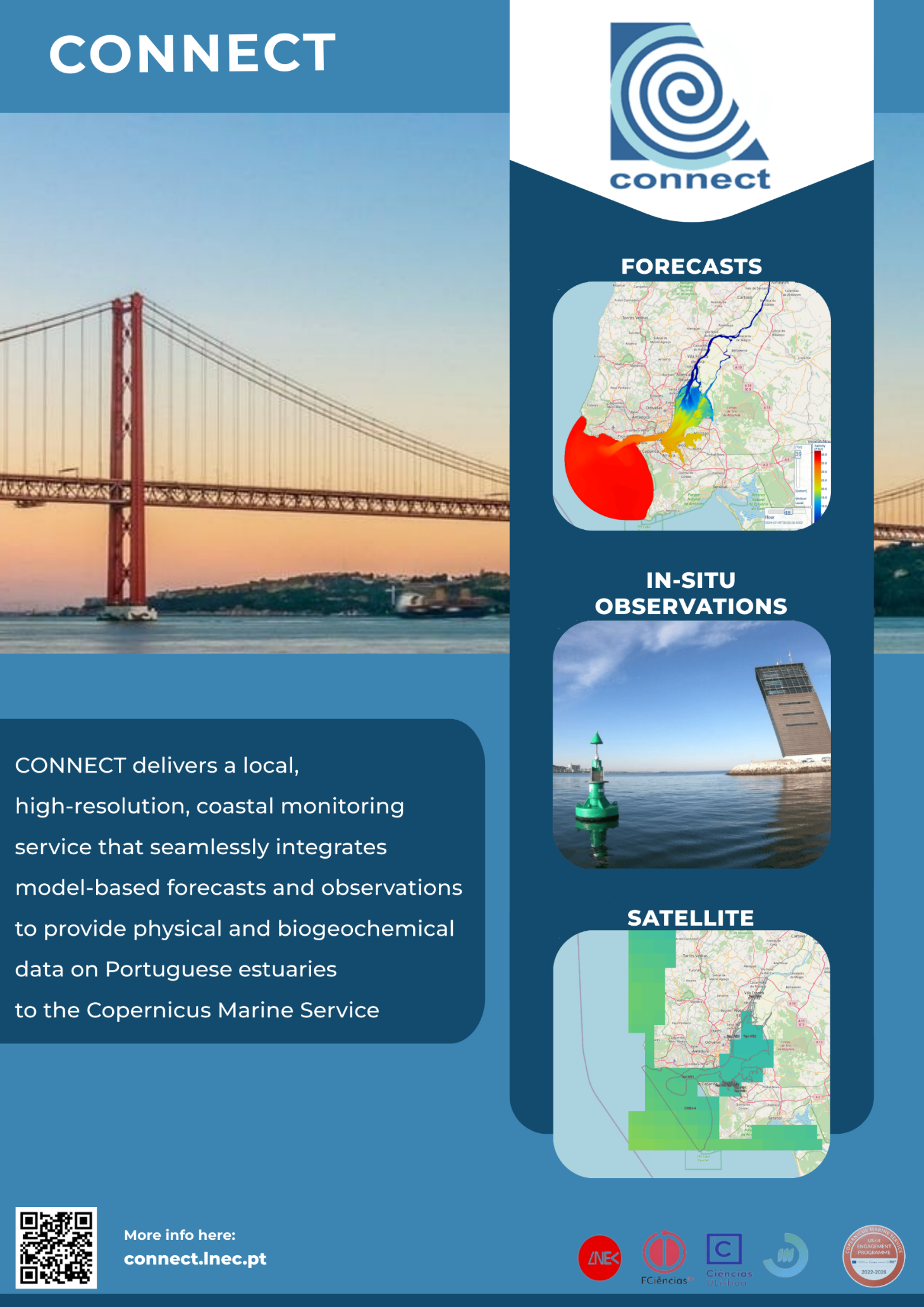 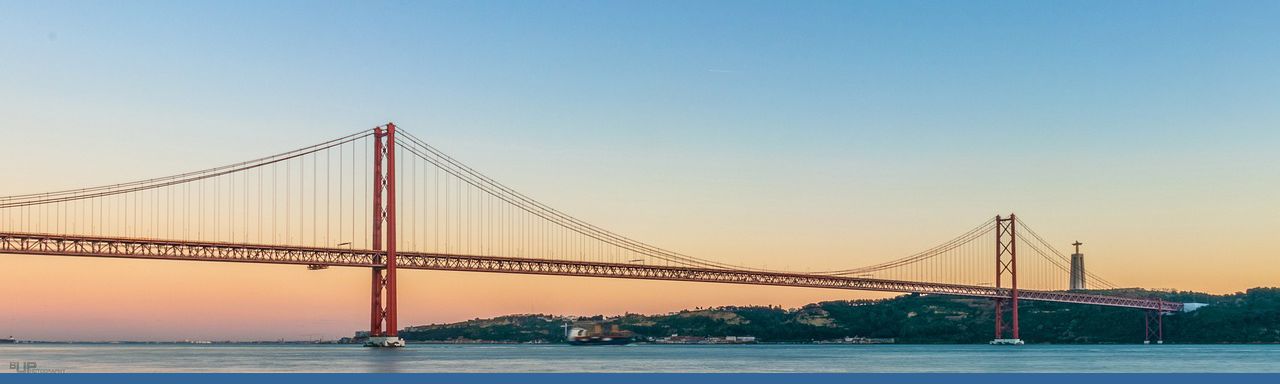 CONNECT in a nut shell: Seamless Coastal Marine Service
CONNECT delivers a local, high-resolution, coastal service that seamlessly integrates model-based forecasts and observations to provide blue (physical) and green (biogeochemical) data on Portuguese estuaries to CMEMS
3
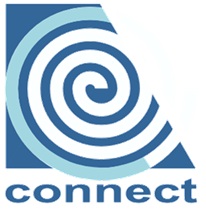 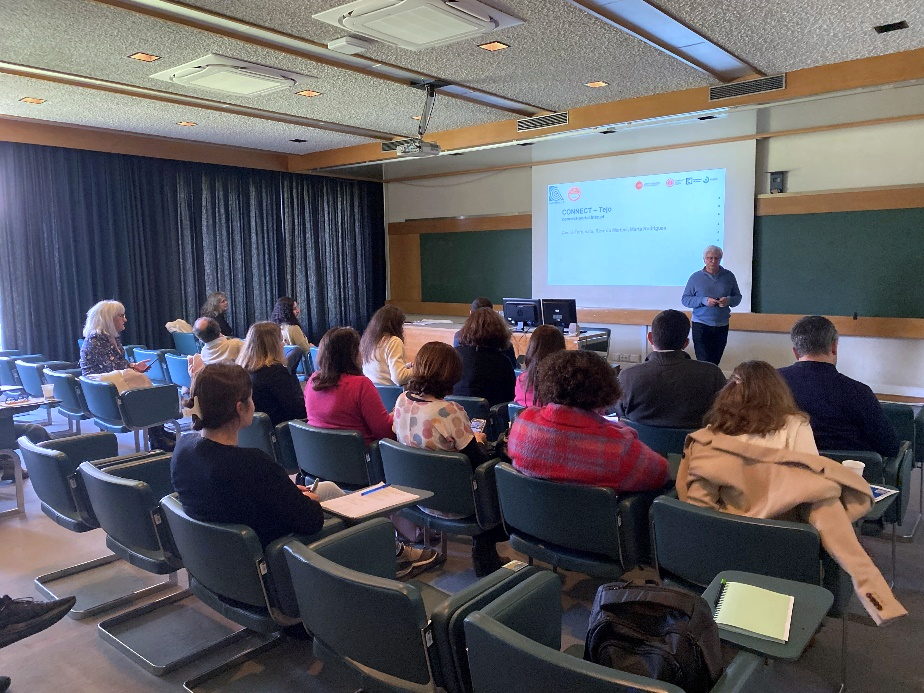 DT Co-design with users
Address user’s requirements andfeedback on the coastal service through inquiries and interviews 

Dedicated actions with users for DT dissemination with detail improvement and future actions goals
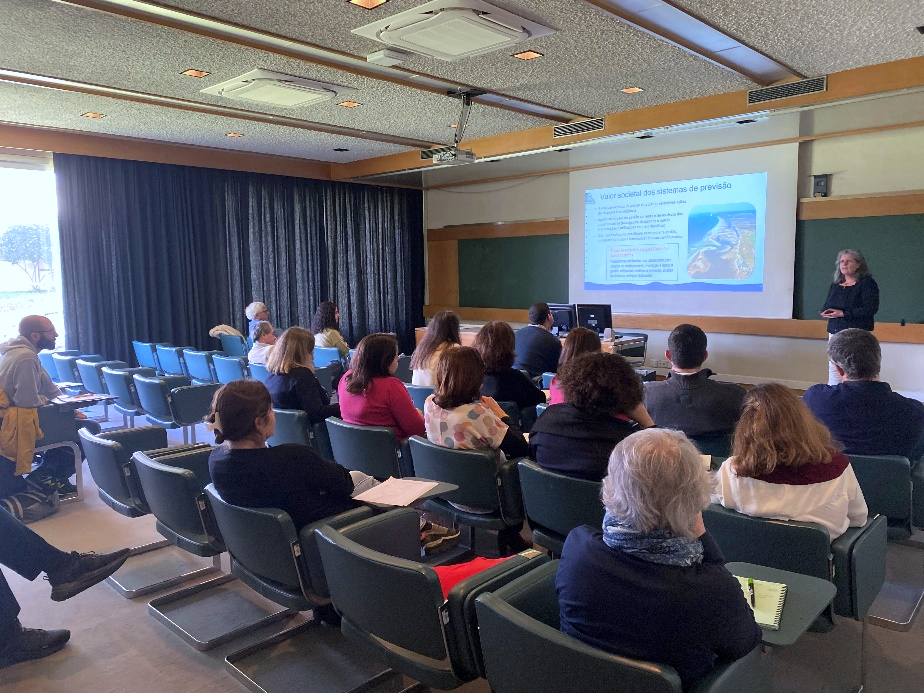 4
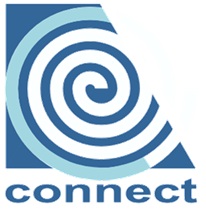 CONNECT DT building blocks
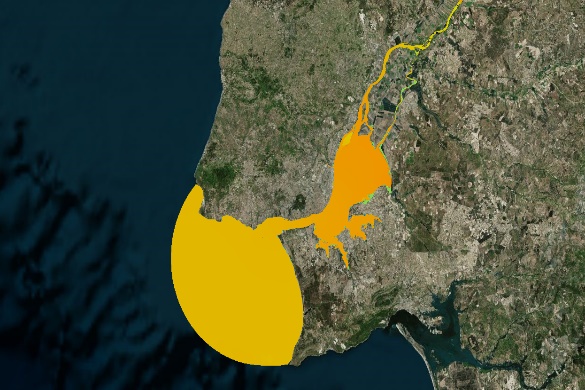 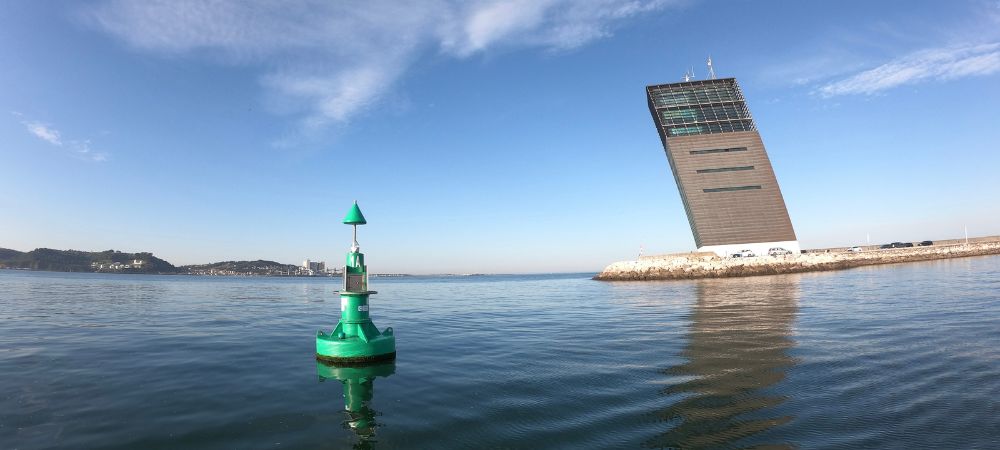 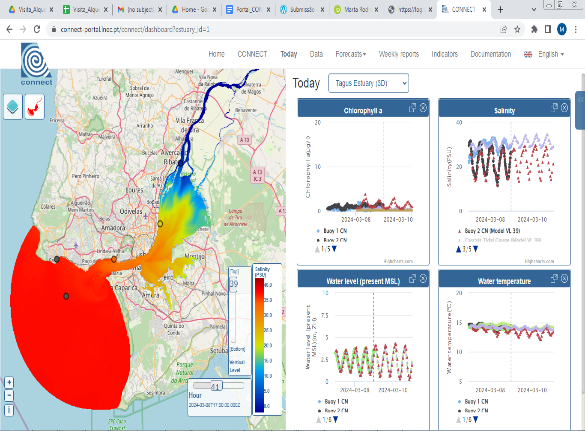 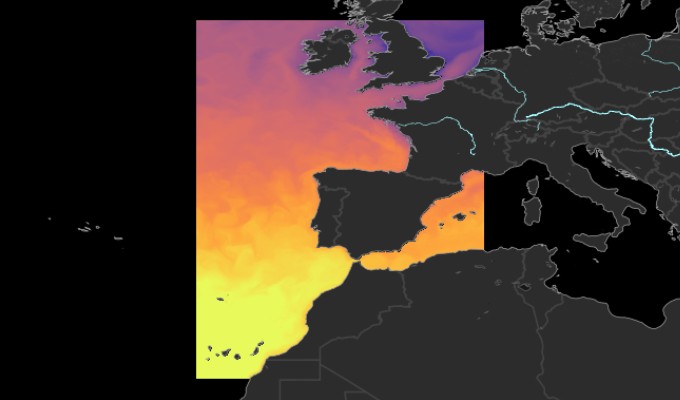 High-resolution operational modellingof estuarine - coastal circulation and water quality, forced by CMEMS regional models
Built using OPENCoastS
Near-real time in-situ data acquisition and Earth-observation data 
From CoastNet
WebGIS portal to access physical and biogeochemical2-day forecasts and observations
Using Collaboratory infrastruture for societal uptake
Seamless integration and provisioning of products to CMEMS
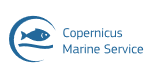 5
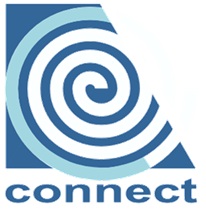 CONNECT Digital Twin architecture
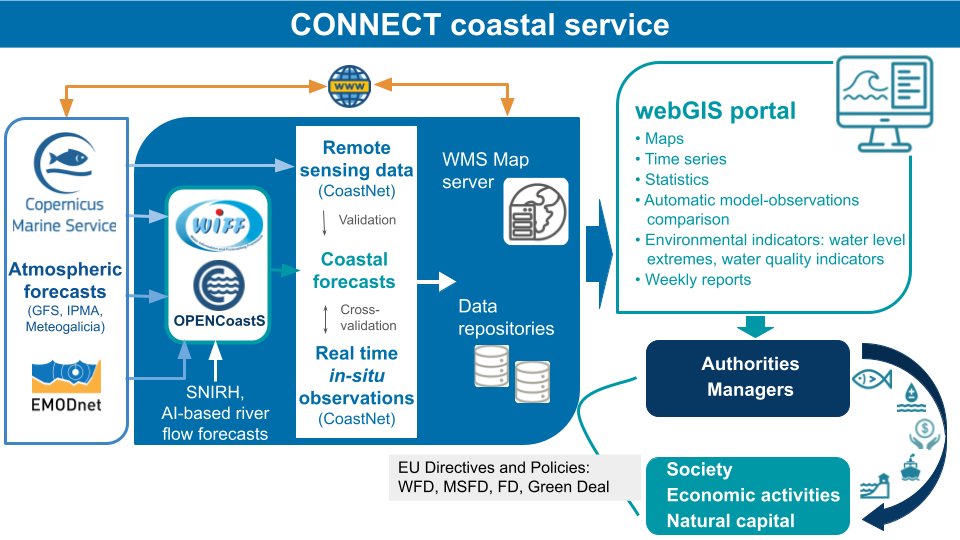 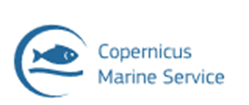 6
Building the model cascade in the DT
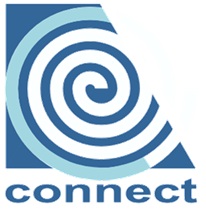 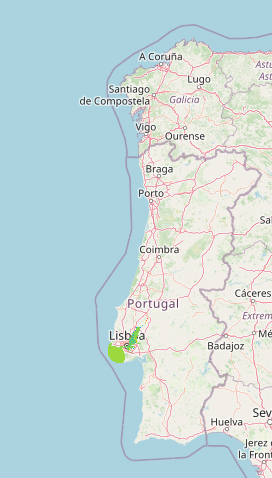 Mondego estuary

Horizontal resolution:5-5000m

Vertical grid:25 SZ levels
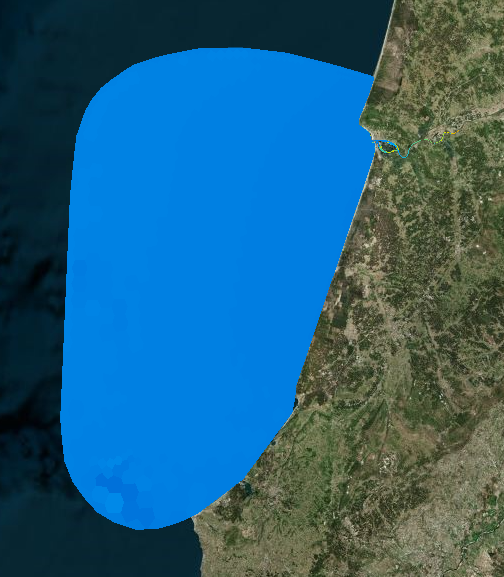 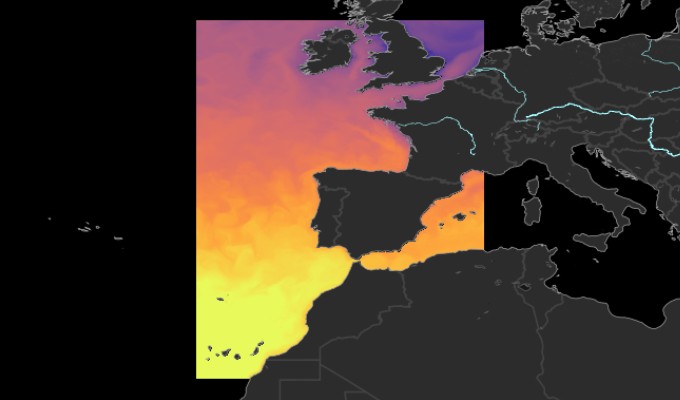 Downscalling
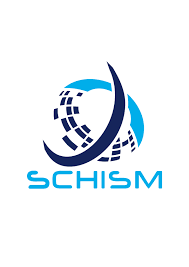 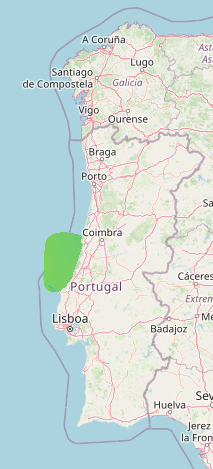 IBI Physics

IBI Biogeochemistry
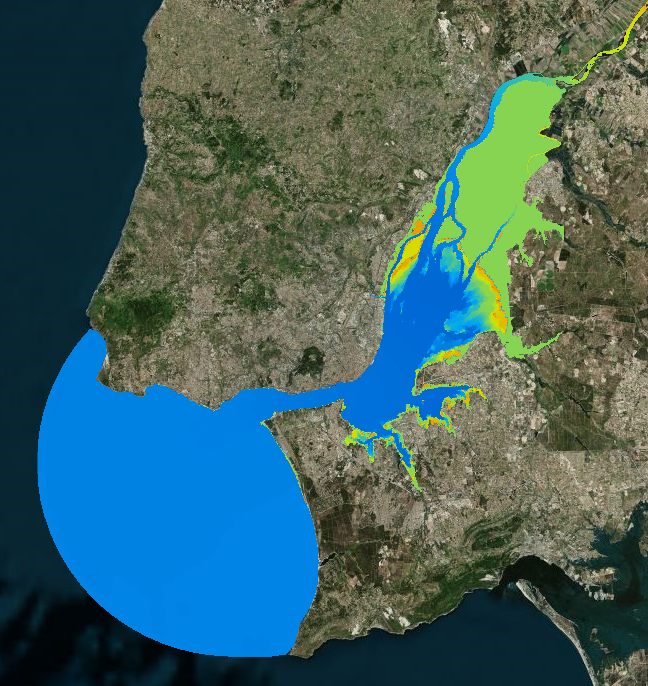 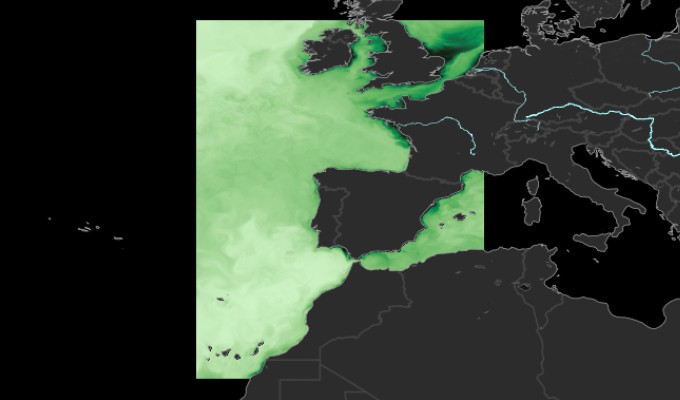 Horizontal resolution: 1/36º

Vertical grid: 50 levels
Tagus estuary

Horizontal resolution:3/5-1600m

Vertical levels:39 SZ levels
7
OPENCoastS: build the operational deployments
Create and maintain an operational forecast for the user selected coastal area
Interaction with a simple Web interface
Allow choice of model, forcings, parameters and data sources 
Integrate with external forecasts (AI model for the Tagus river)
Easy replication of deployments for fast calibration
Whole forecast cycle: create grid, configure, manage, 
outputs viewer
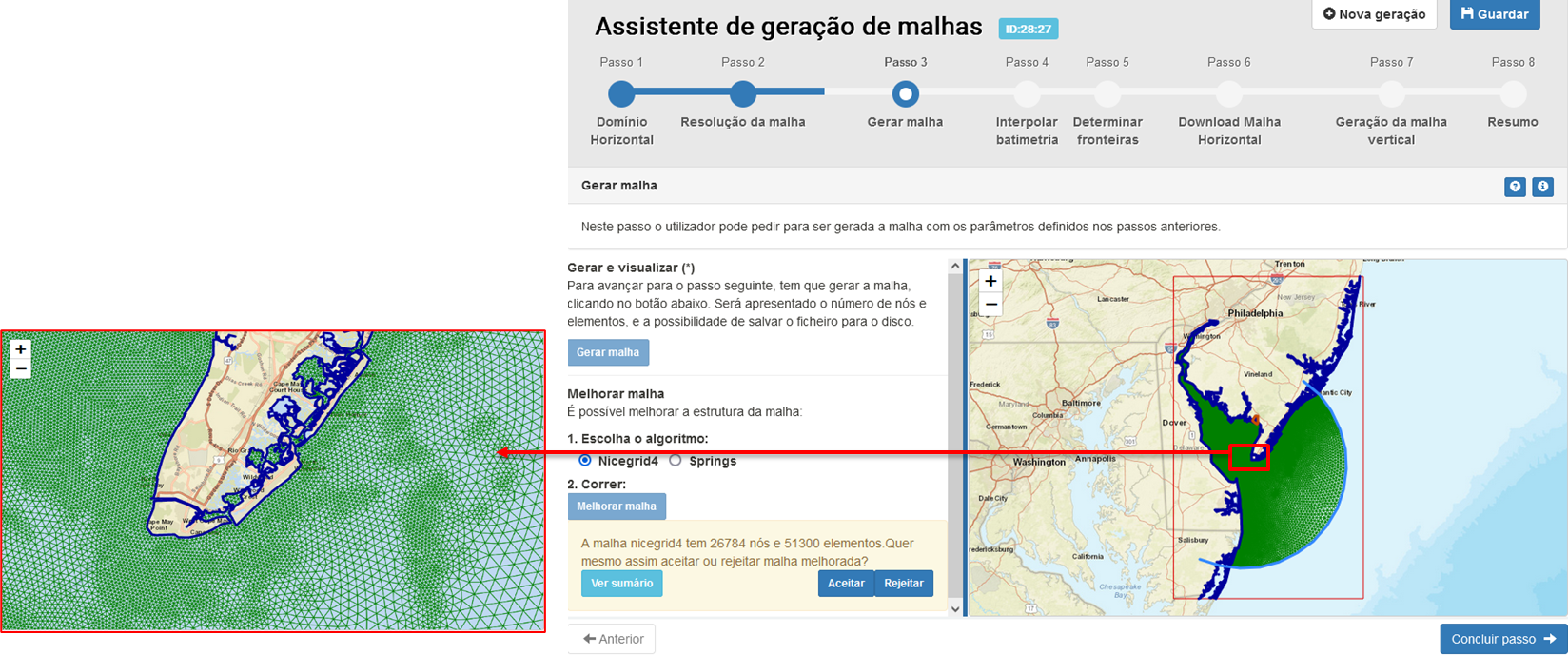 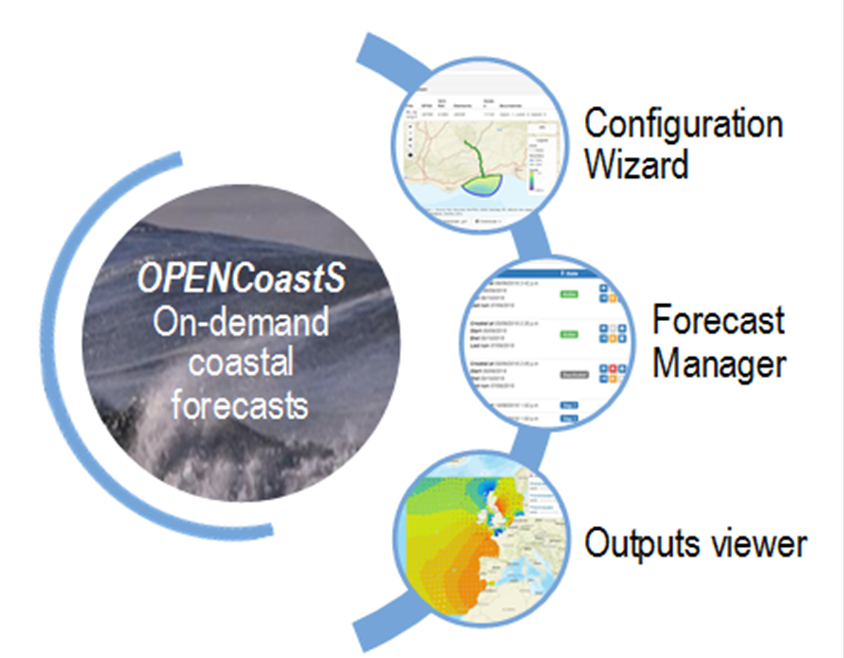 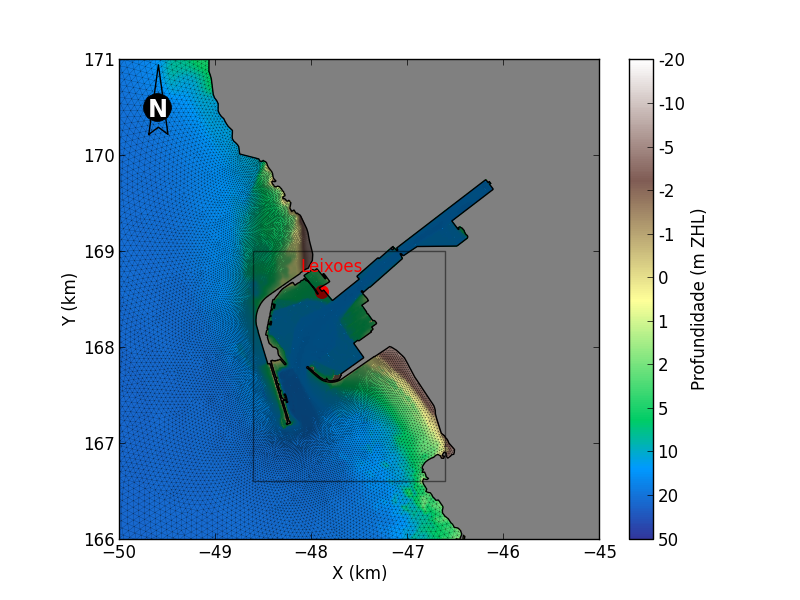 Grid generation
LNEC | 8
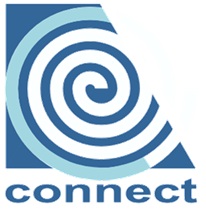 CONNECT DT Products designed for specific themes
Tagus estuary:2D barotropic model, waves-currents interaction - inundation
Tagus estuary: 3D baroclinic model, coupled circulation-biogeochemistry – water quality
Remote sensing:Copernicus Marine Service
NRT in-situ monitoring network
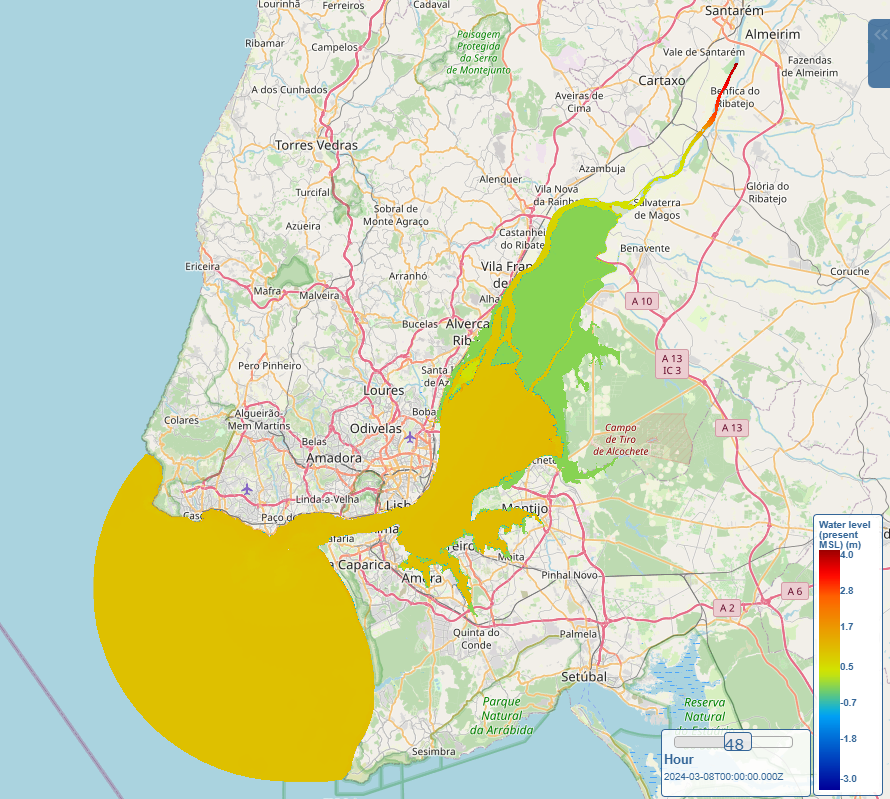 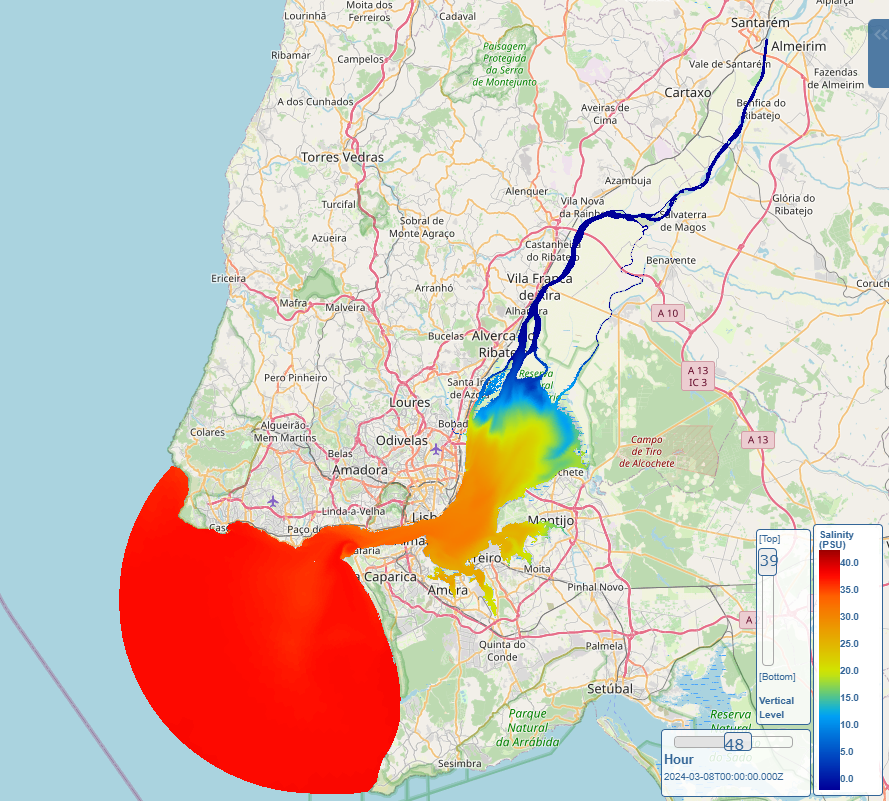 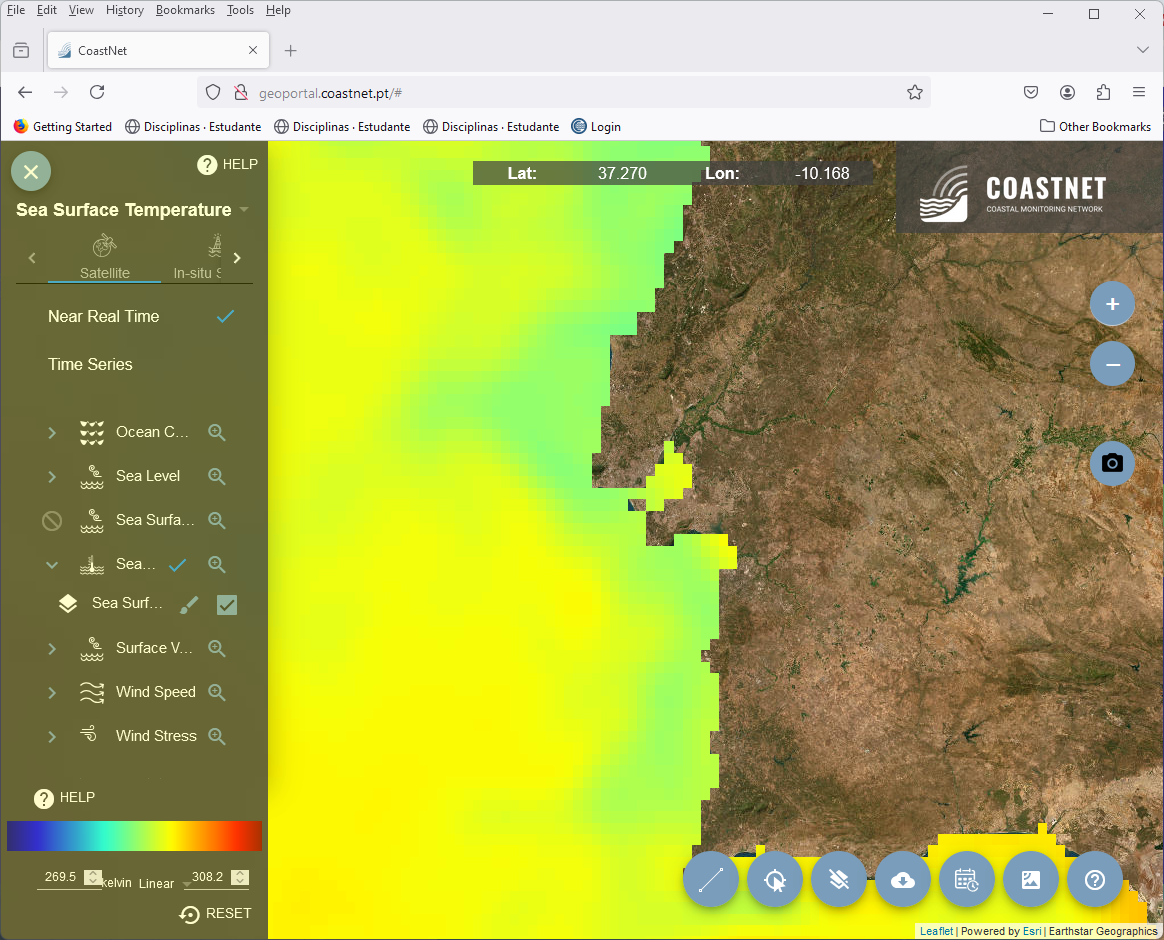 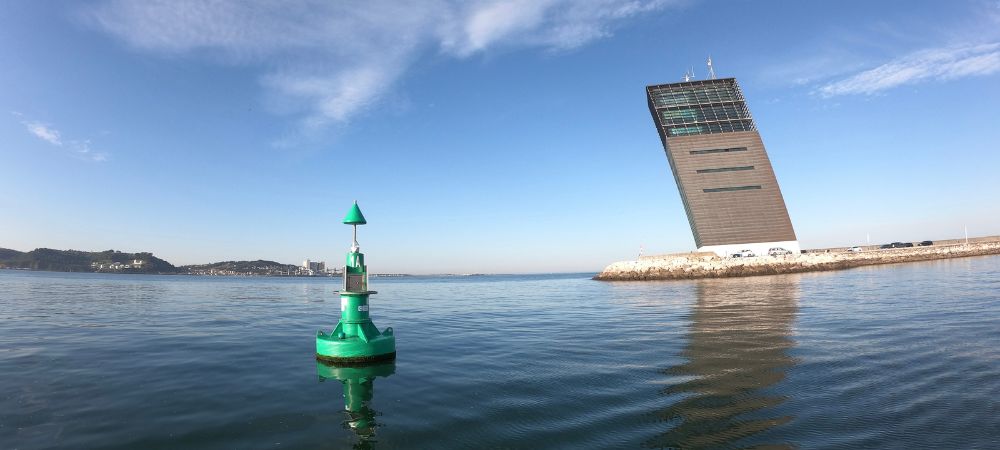 Water levels, Velocity, Waves (Significant wave height, Mean period, Direction)
Water levels, Velocity, Salinity, Temperature, Ammonium, Nitrate, Phosphate, Silicate,Dissolved oxygen, Chlorophyll-a
Water temperature, Chlorophyll-a
Salinity, Temperature, pH, Dissolved oxygen, Chlorophyll-a, Turbidity
9
CONNECT DT WebGIS portal: Application of the Collaboratory infrastructure
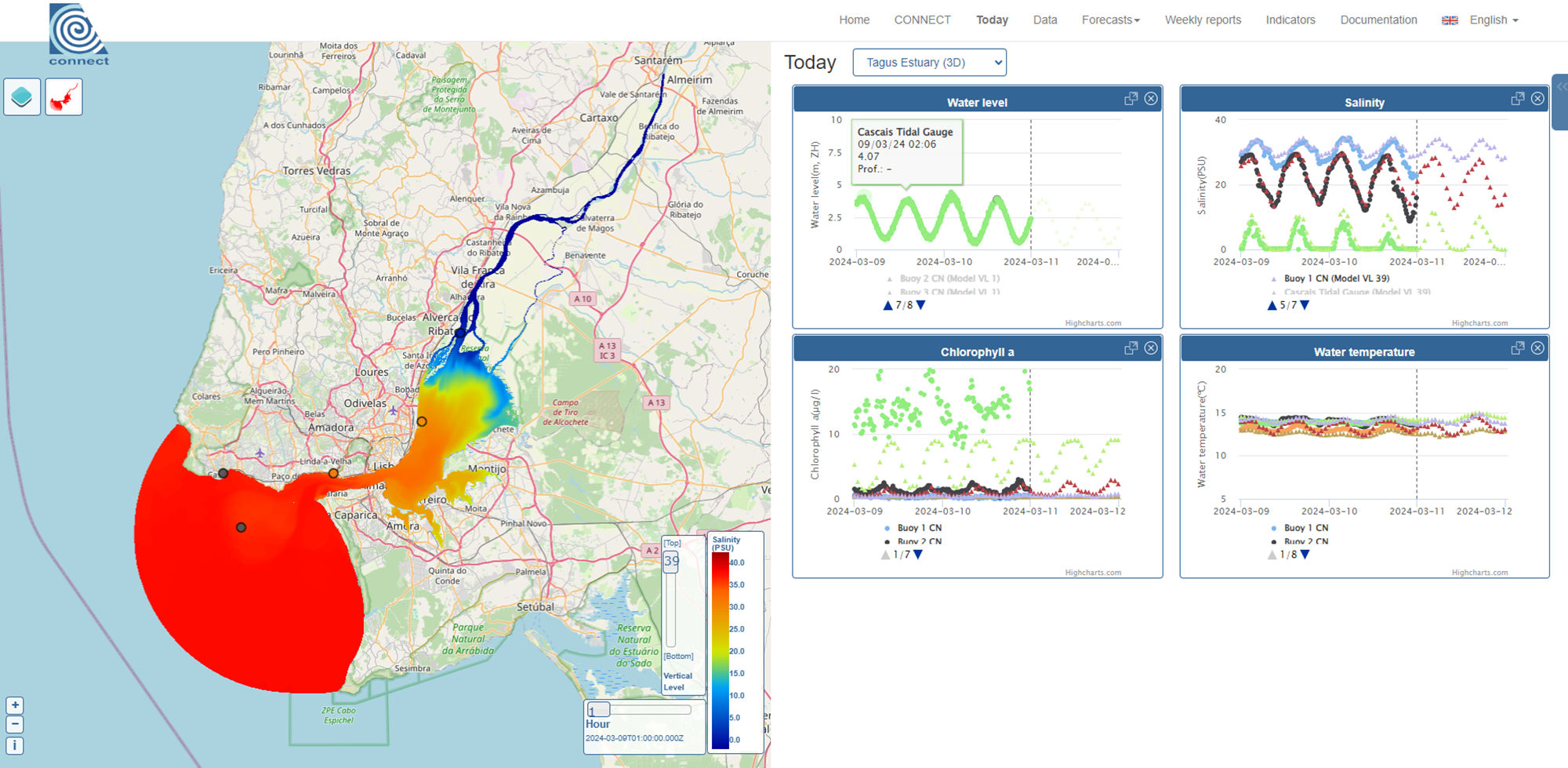 Collaboratory building

Operational dashboard with a snapshot of the current state of the coastal system, built for the end-user requirements compliance
Information quality: data/model comparison
https://connect-portal.lnec.pt/
10
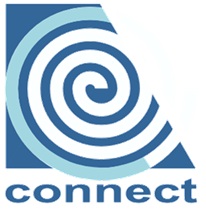 CONNECT webGIS portal: user-tailored services
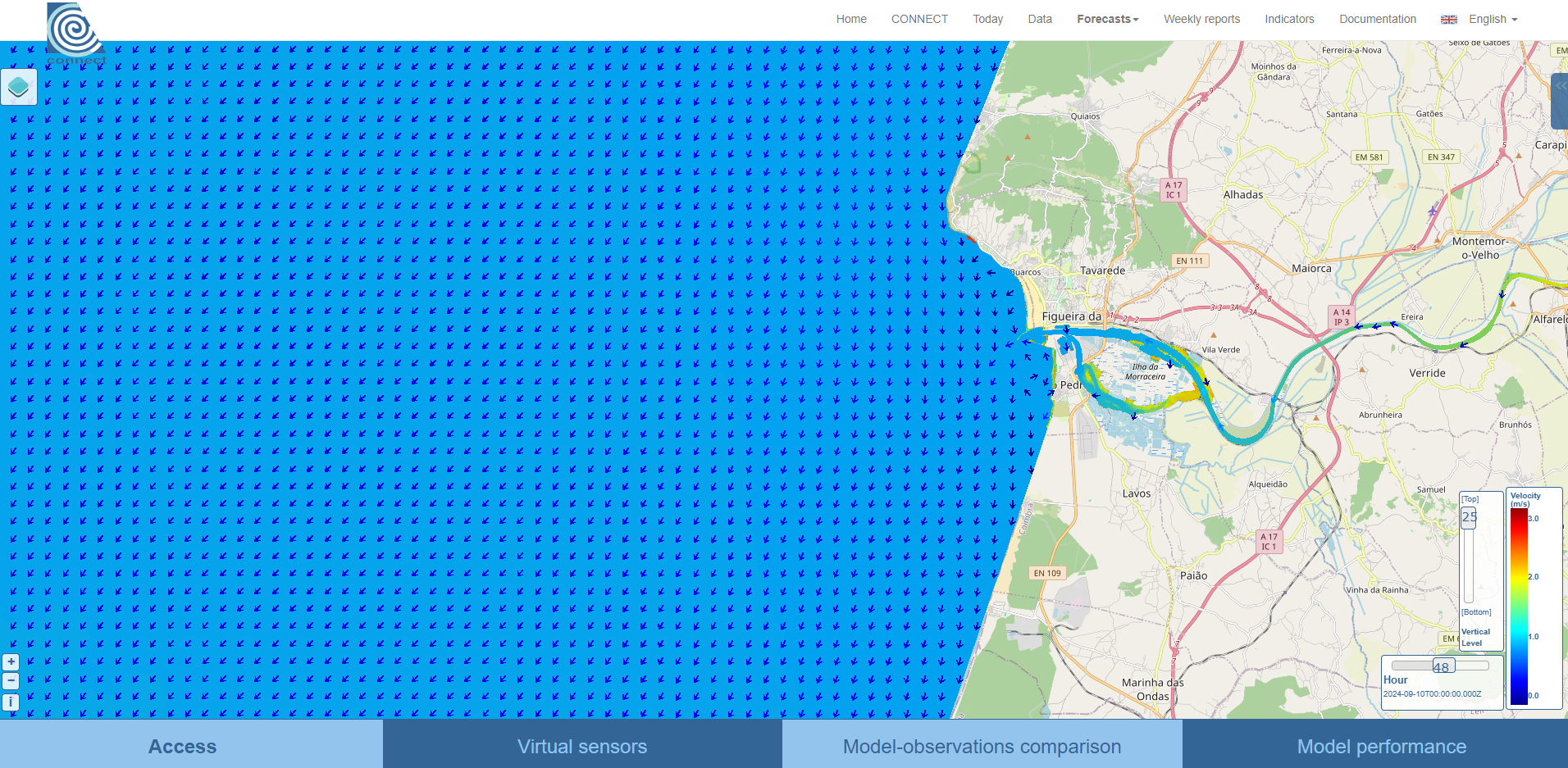 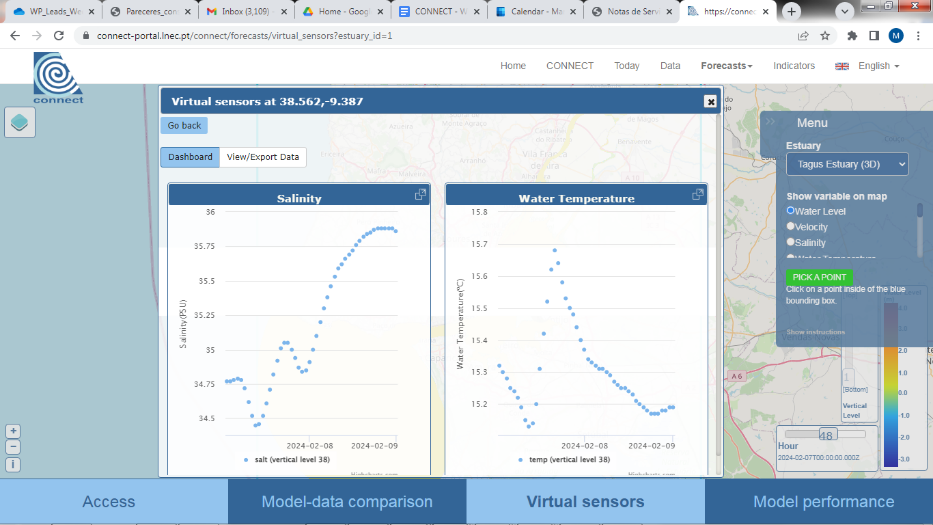 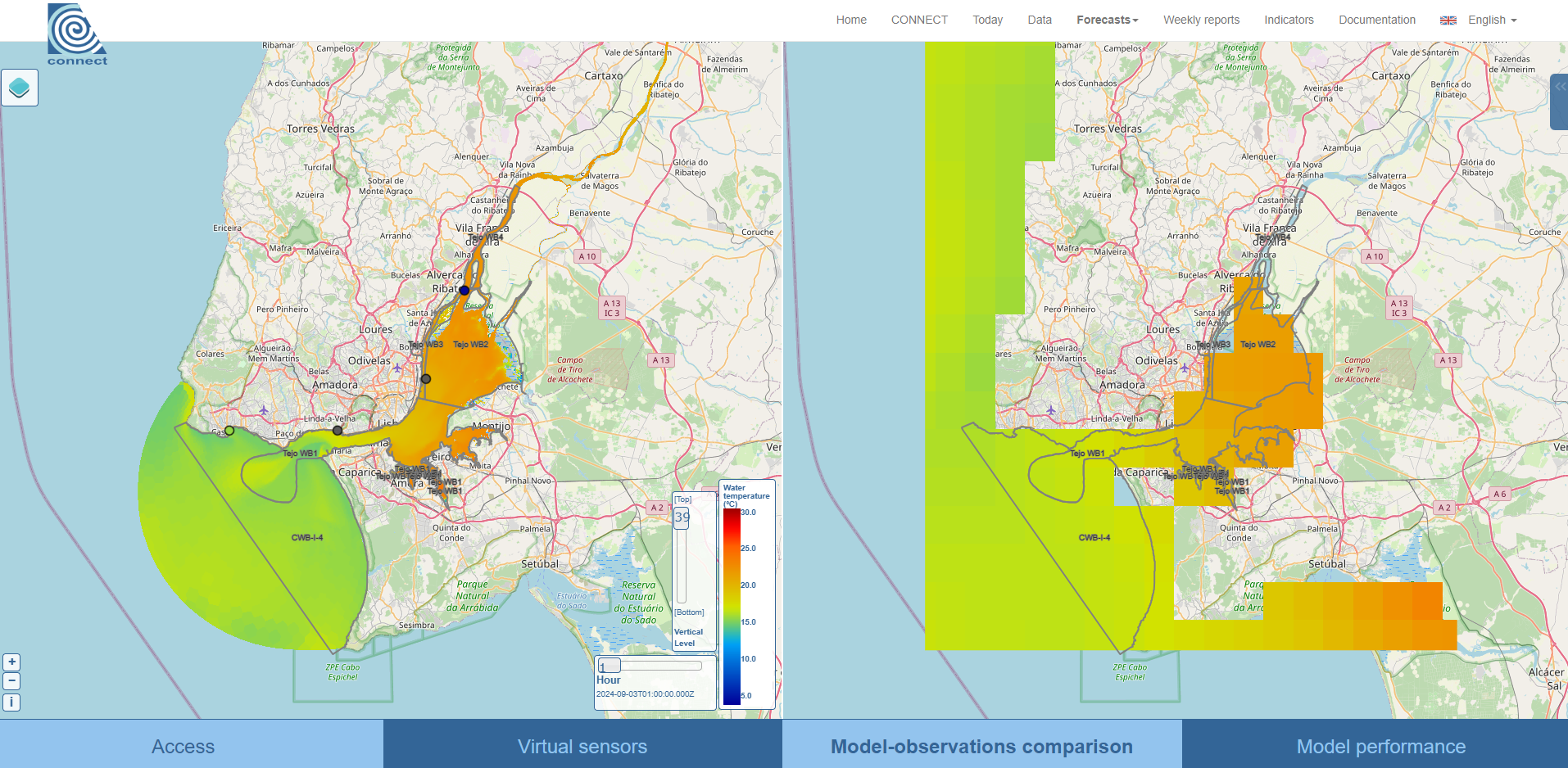 Virtual sensors
Circulation and water quality forecasts, next 48 hours
In-situ and satellite observations-model comparison
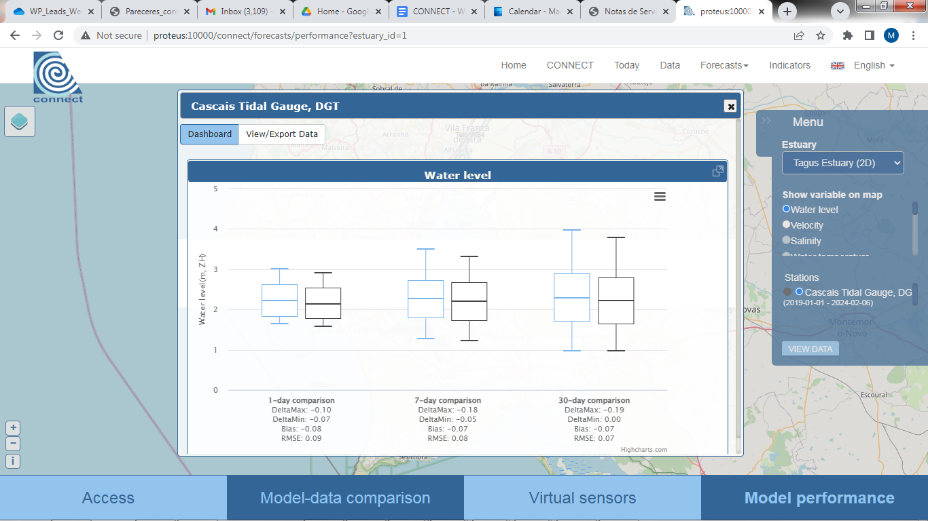 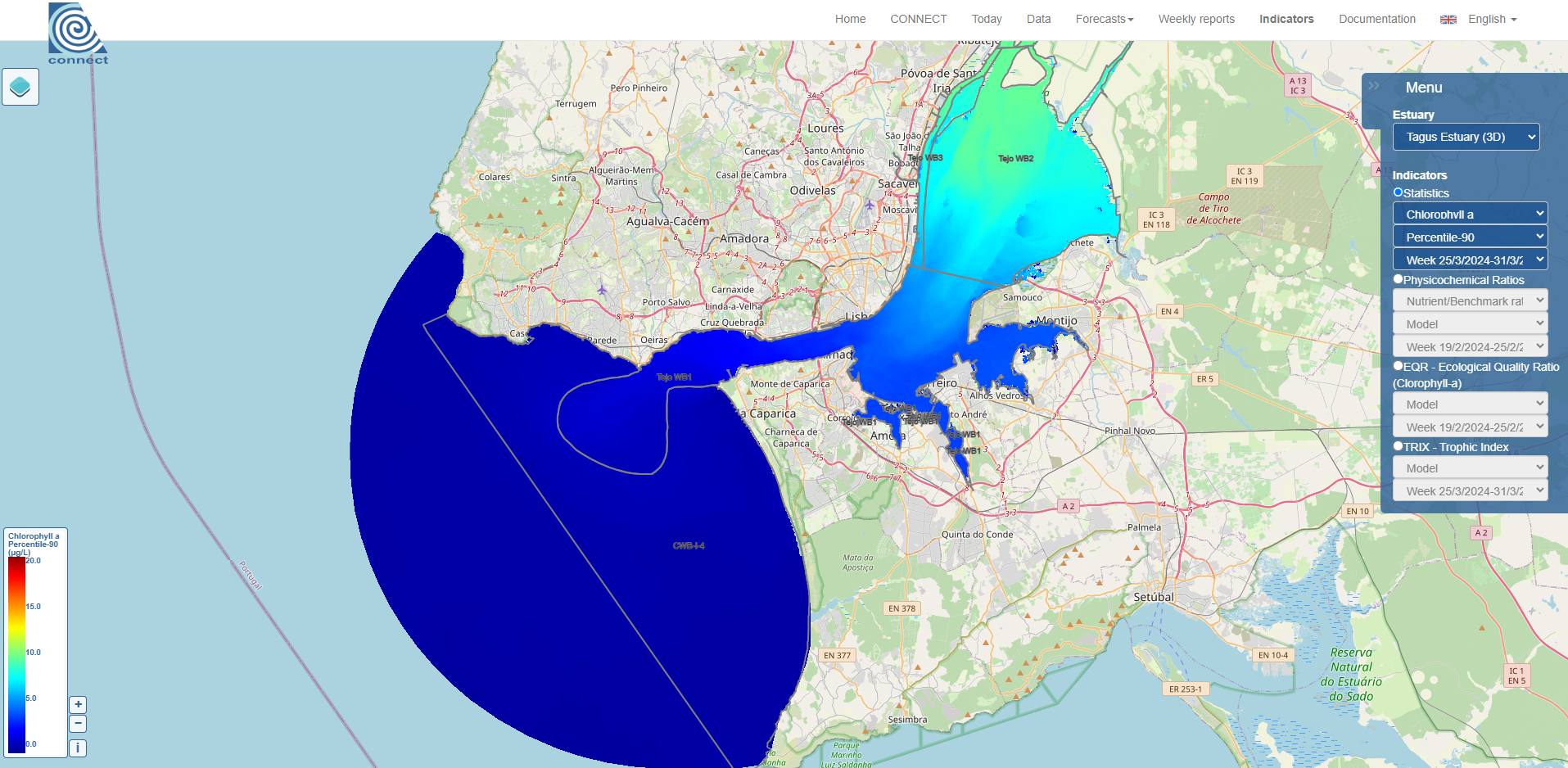 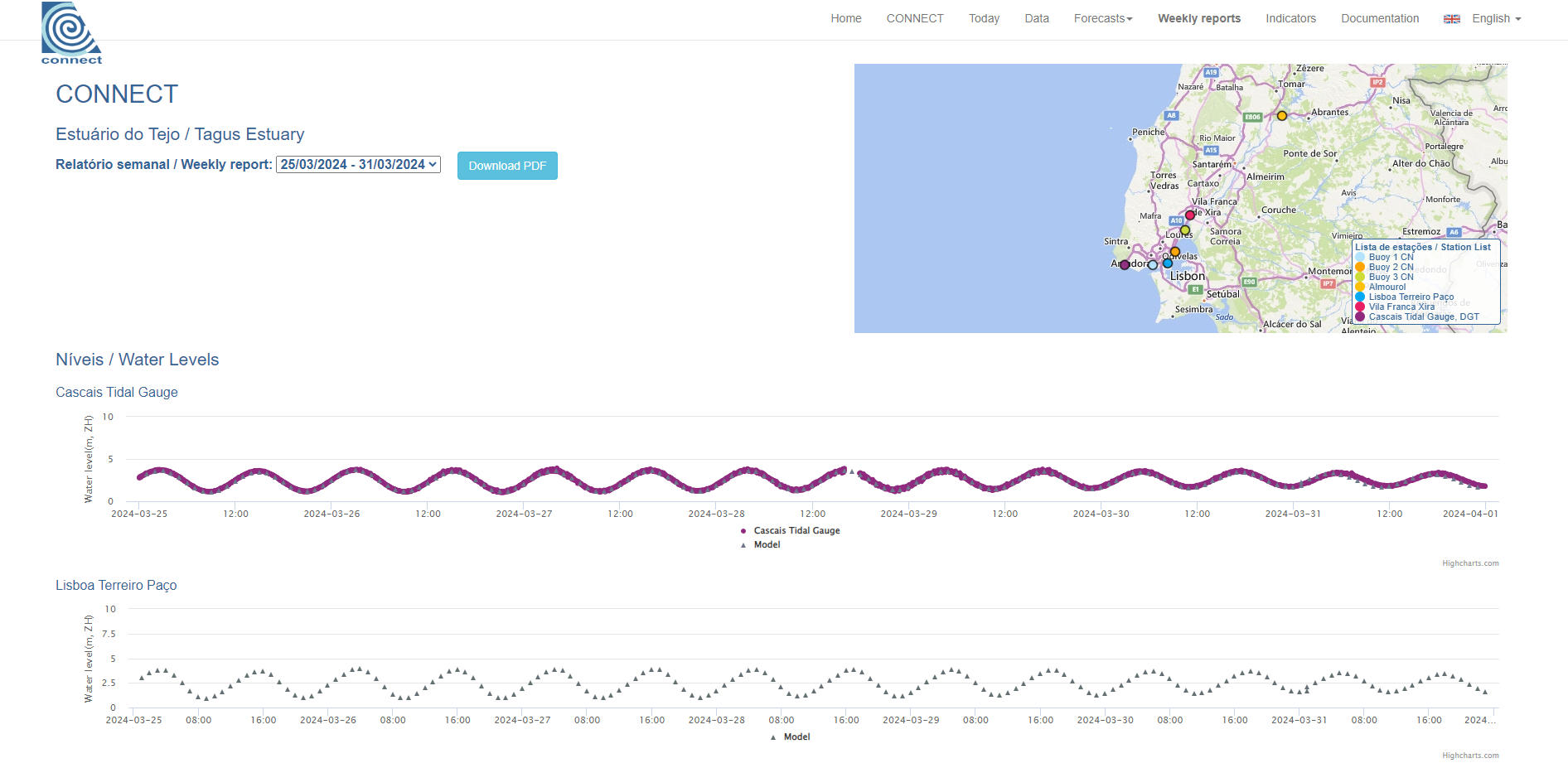 Model performance
Indicators
Automatic weekly reports
11
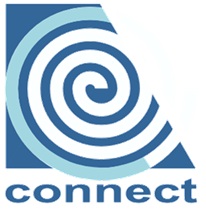 CONNECT webGIS collaboratory: behind the scenes
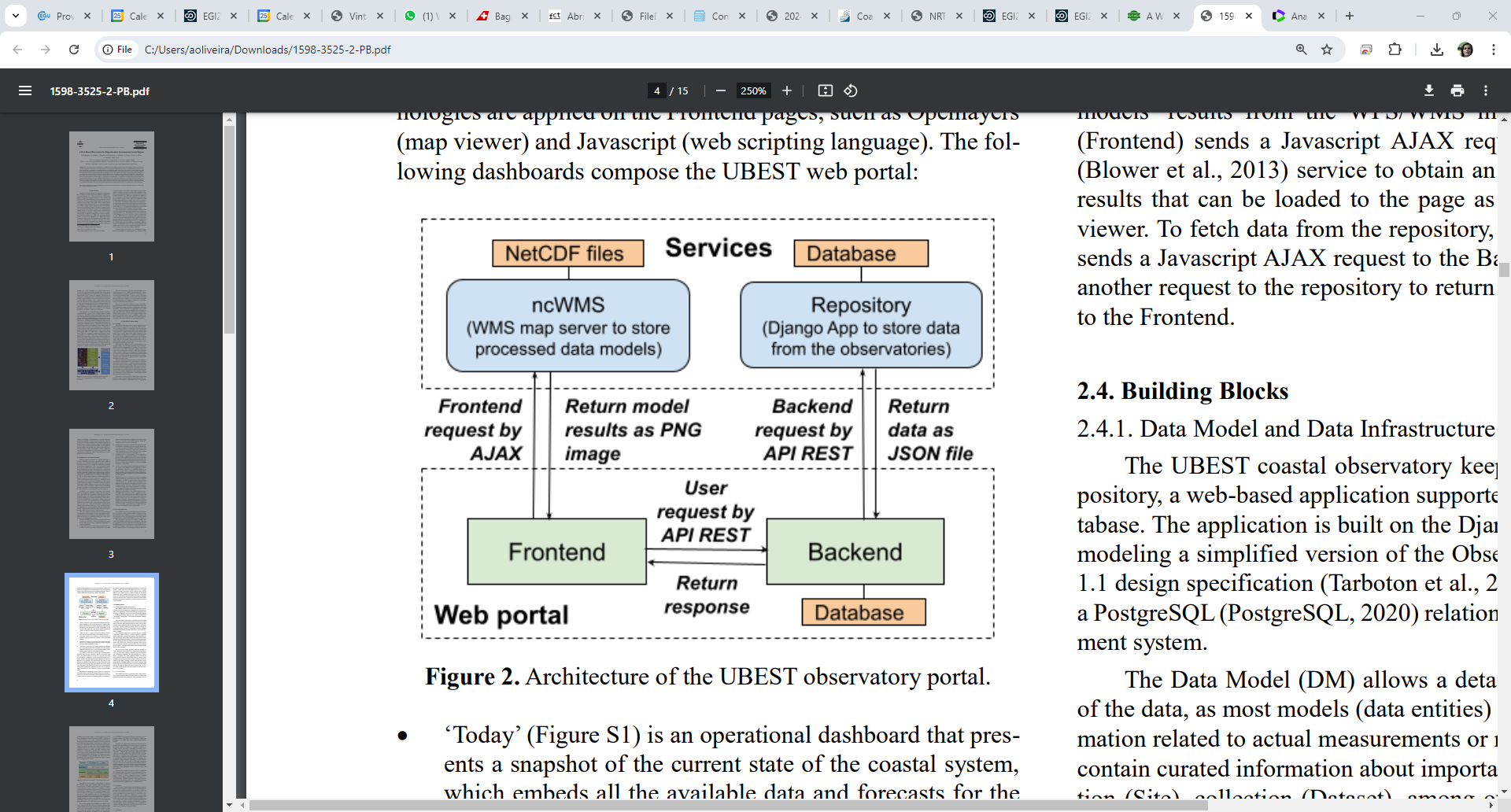 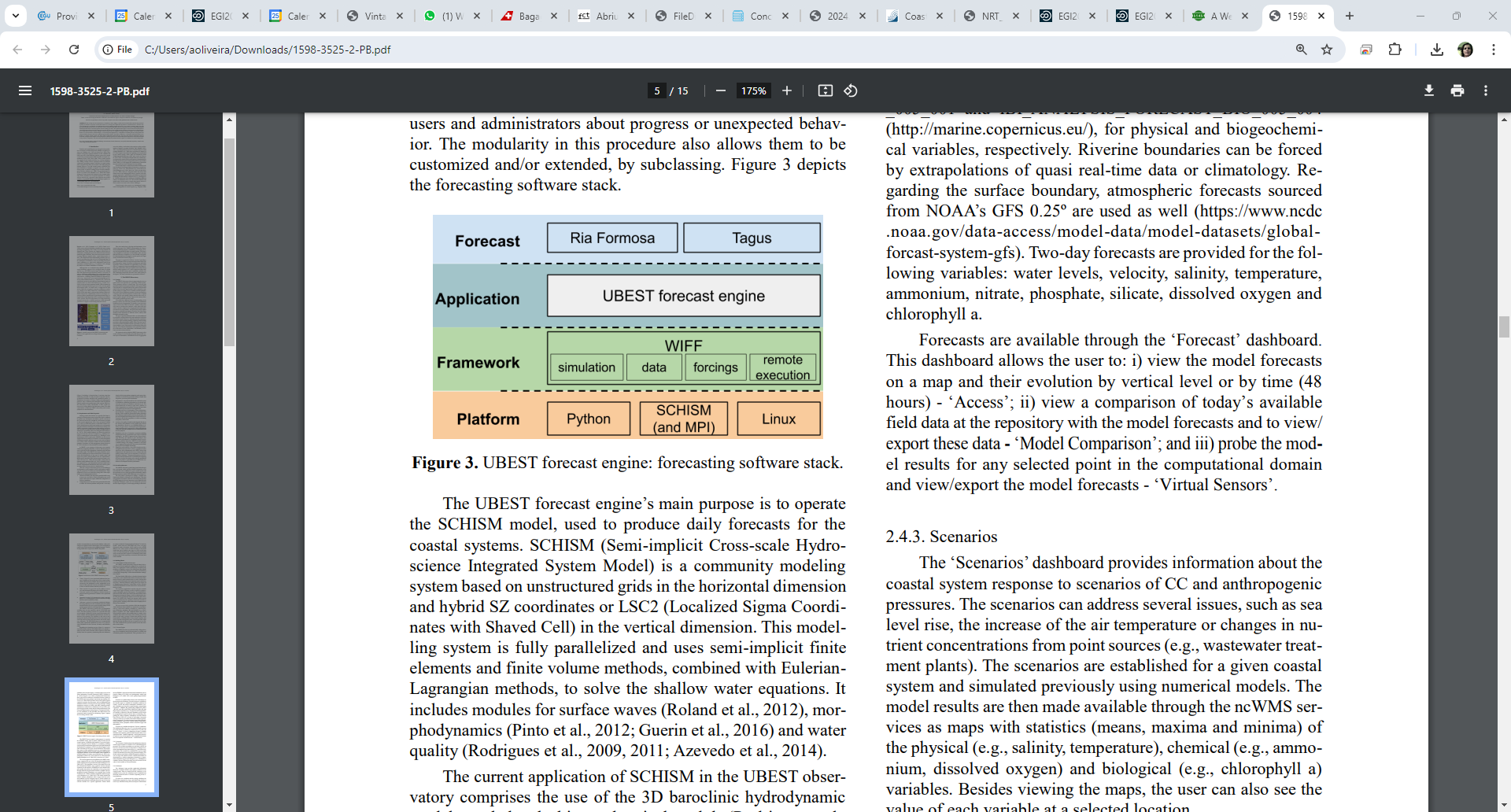 Forecast engine: software stack
web portal: Django, a Python web framework for full-stack web development
Frontend: provides the HTML pages for the user interactions
Backend (with PostgreSQL Database): processes the user requests
Collaboratory architecture
LNEC | 12
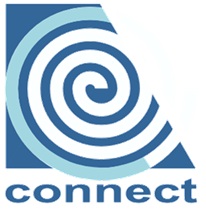 Future developments in DT
Integrate “what-if” scenarios using the collaboratory infrastruture

Climate change 
User-defined interventions

Enhance user interaction to build products and create sharable outputs

Capacity to interact with data
Capacity to build (simple) tools

Build consensus tools to support conflicting uses decisions

Implement the DT Collaboratory for distinct user requirements challenges:

	WOLLF - Pilot Digital Twins for Water Pollution in Africa - UN Decade project 

		 Duration: 2023-2026 (36 months)
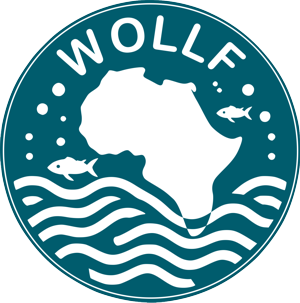 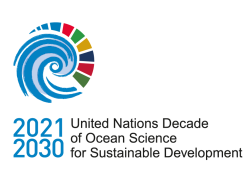 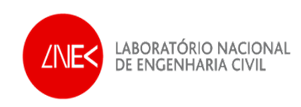 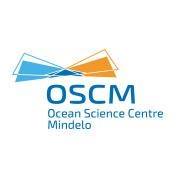 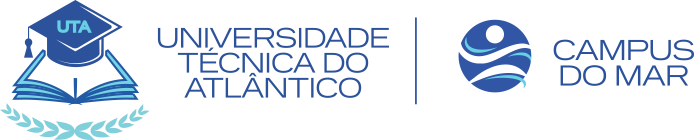 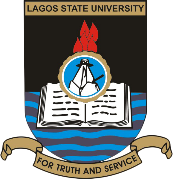 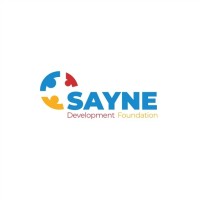 LNEC | 13
WOLLF – Key expected outcomes
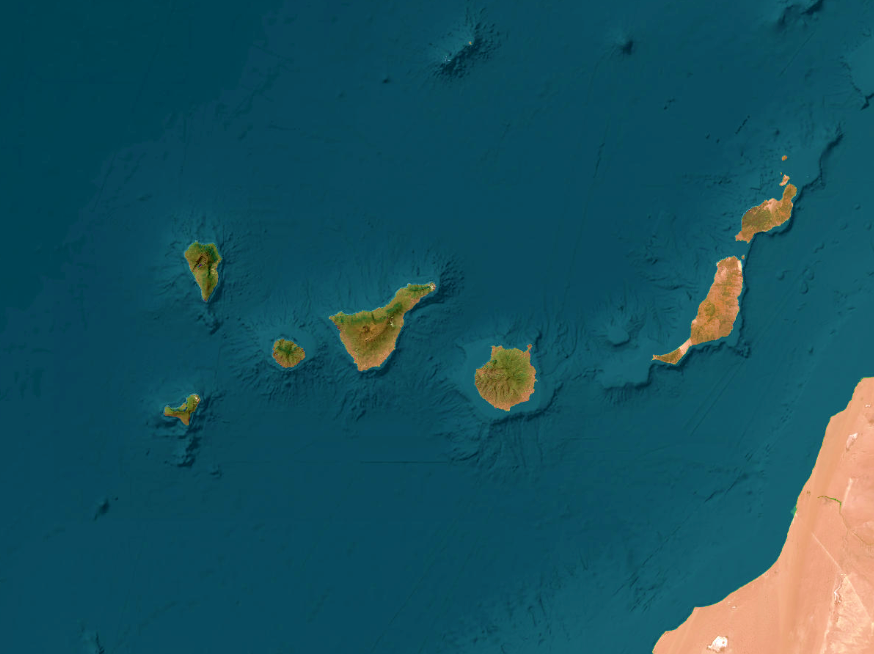 The first Digital Twin for Africa focused on pollutionand related areas, built through co-design 
The demonstration of this tool in two coastal regionsof Africa (Nigeria and Cape Verde)
An open source, relocatable tool that can be applied anywhere and be adapted to other challenges in the future
An open platform for local communities’ engagement through sharing knowledge and experience
Training and learning materials regarding coastal dynamics, forecast systems and Digital Twins
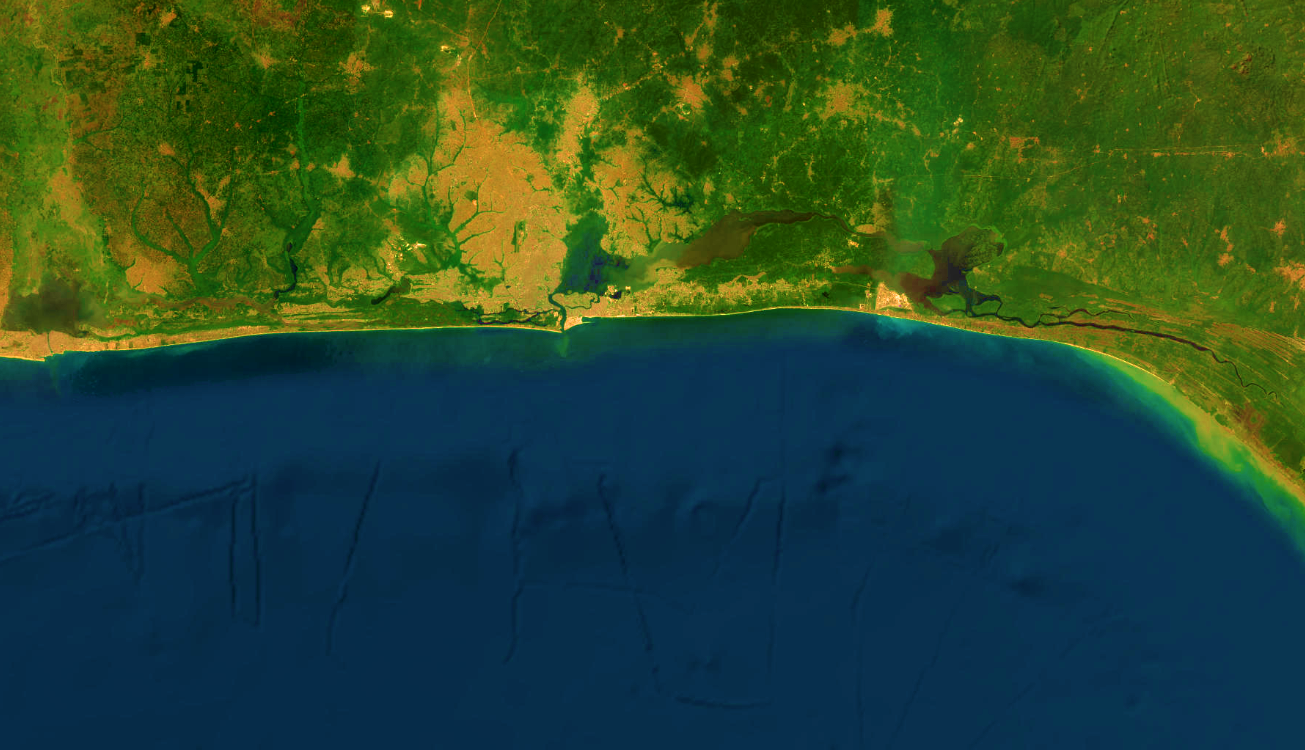 LNEC | 14
[Speaker Notes: Objective: This course aims to provide an overview of circulation and water quality forecasts in coastal regions and covers all the relevant topics to support the implementation of coastal forecasts using the OPENCoastS on-demand forecast service.]
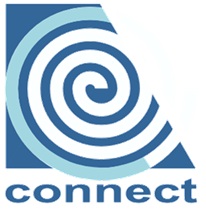 Acknowledgements
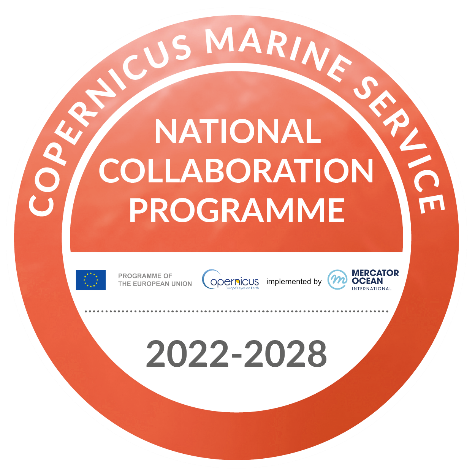 Copernicus Marine ServiceNational Collaboration Programme 2022-2028
More info here:
connect.lnec.pt
Thank you for your attention!
mfrodrigues@lnec.pt
aoliveira@lnec.pt
15